Integument and its Derivatives
Integumententary Derivatives, Developmental Biology and Skeletal System
Integument and its derivatives
Human Osteology
Muscles of skeletal system
Developmental Biology of Chick
Integument (Skin)
Functions of Integument (Skin)
Protection 
Provide the space for attachment of muscles 
Glands (Soft derivatives)
Derivatives Hard- Hairs, horns, nails, Claws, Carapace and Plastron 
Locomotion and movement
Pigmentation
General Structure of Integument
Epidermis
Stratum corneum
 Stratum germinativum 
Dermis
 Stratum Spongiosum
Stratum Compactum 
Hypodermis
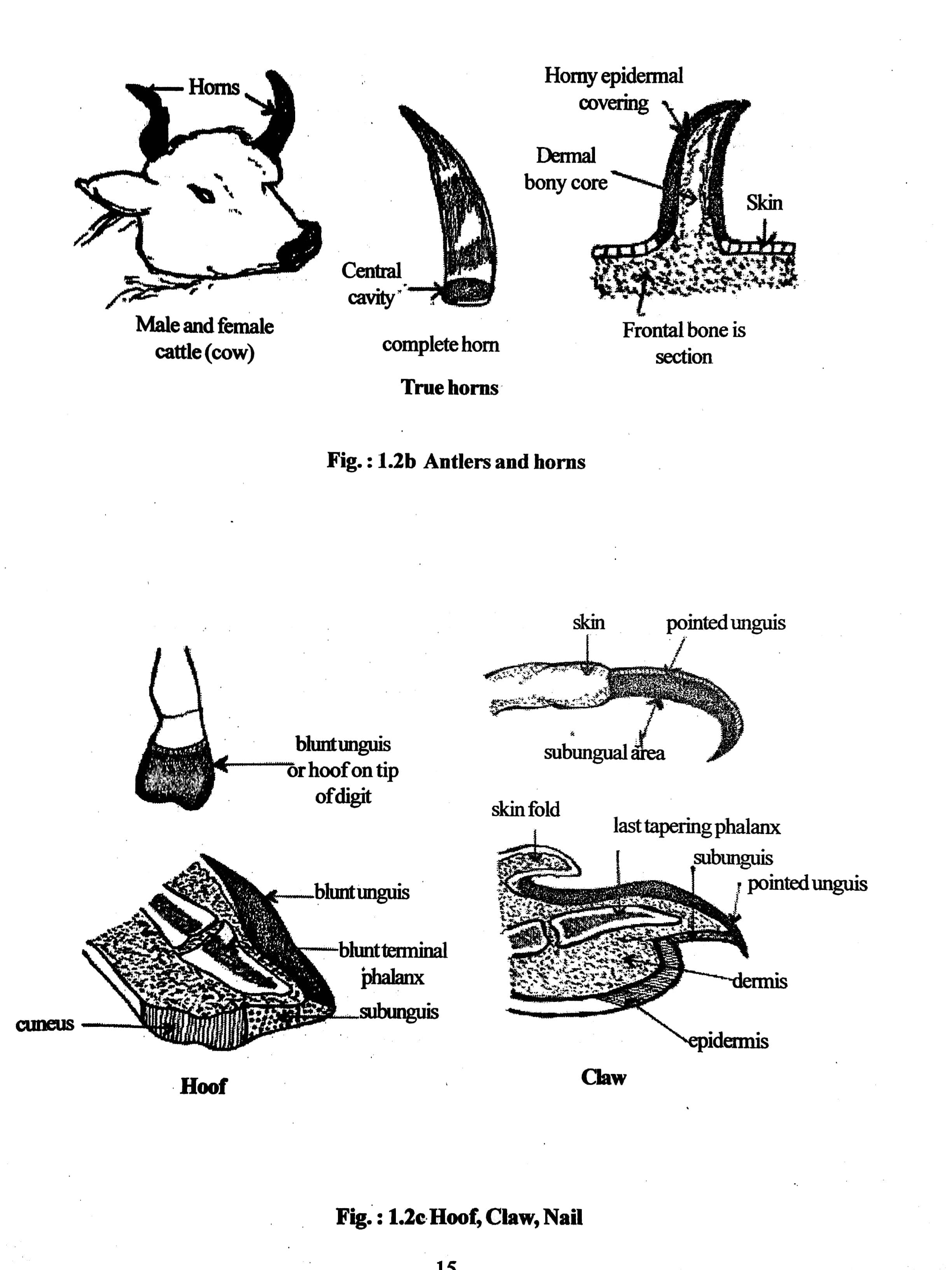 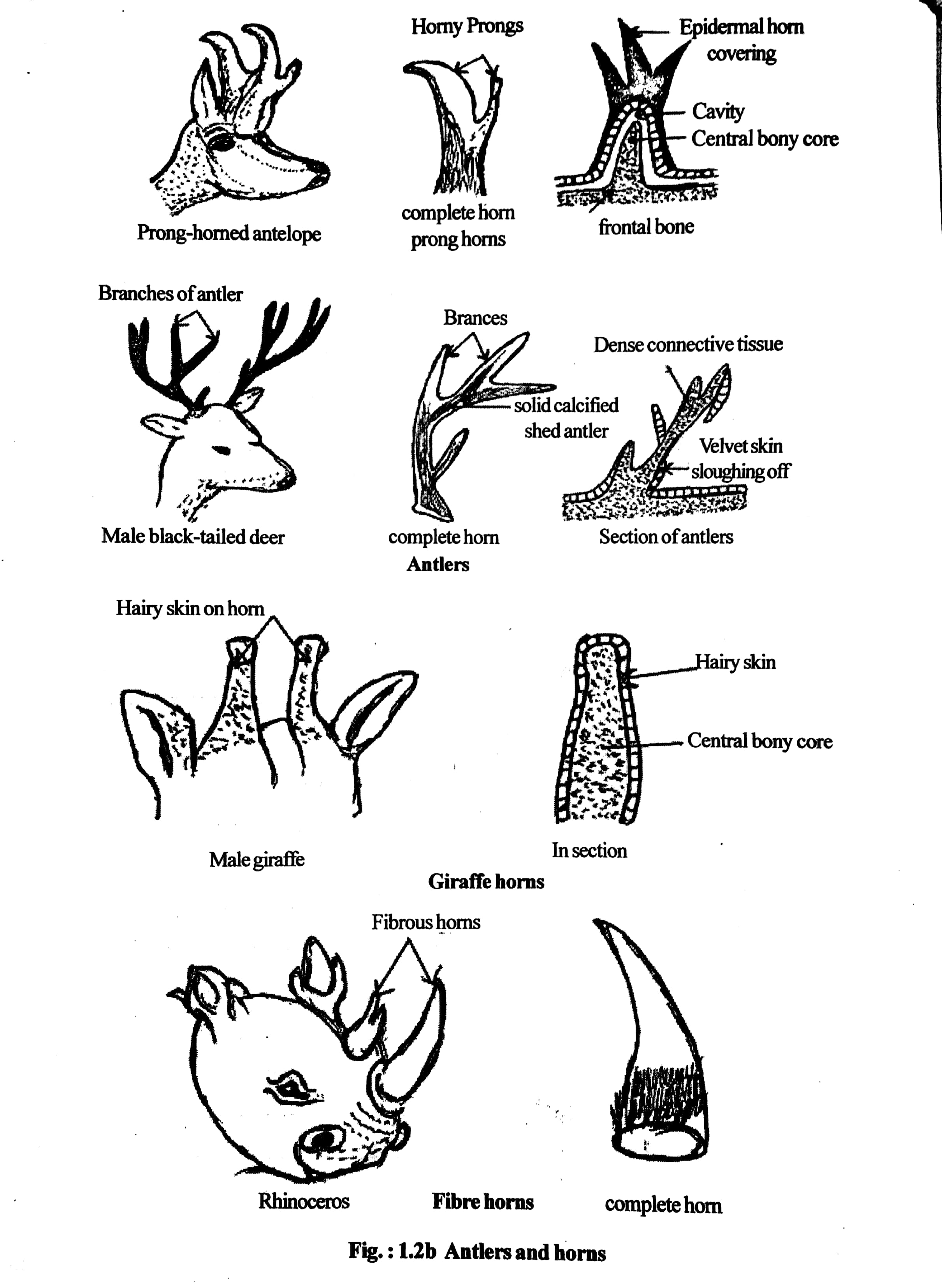 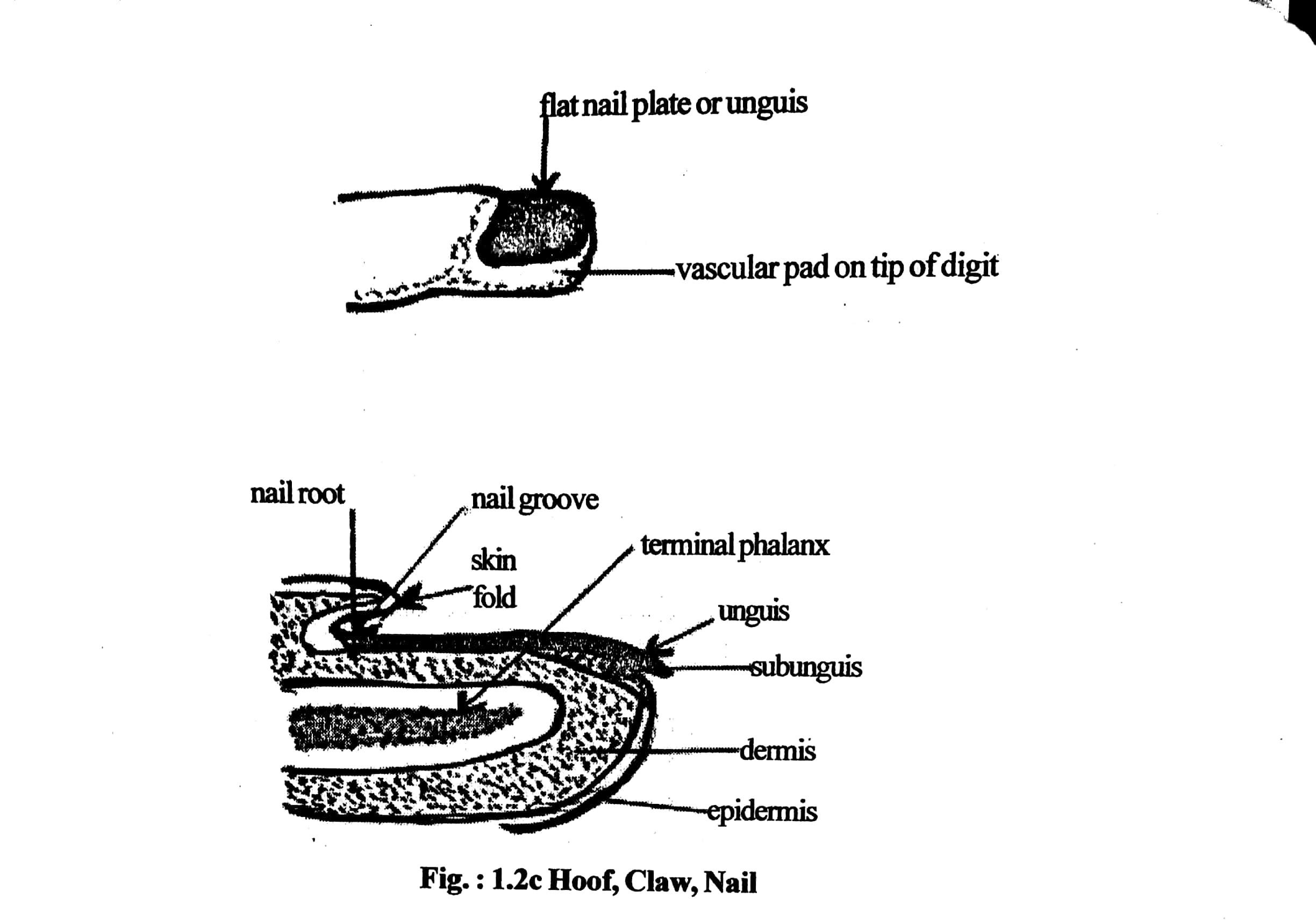 Derivatives of the Integument
Epidermal Derivatives 
Epidermal Soft 
Epidermal Hard
Dermis 
Dermal Hard
Epidermal Hard Derivatives
Epidermal Scales
Horns
Claws 
Nails 
Hoof 
Feathers 
Hairs